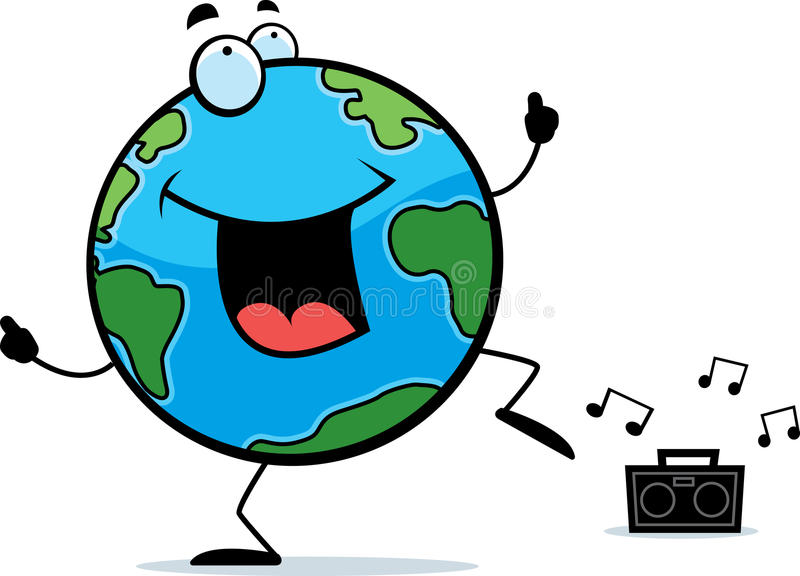 5. RAZRED 


GLASBENA UMETNOST

NAVODILA ZA DELO DOMA

{6. 4. – 10. 4.}
HEJ HOJ!

 Teden je naokoli in zopet sedim za računalnikom ter pripravljam gradivo za vas. 

V veselje mi je delati in ustvarjati, a vendar bi raje vse to, izvajala v razredu.


GREMO – AKCIJA!
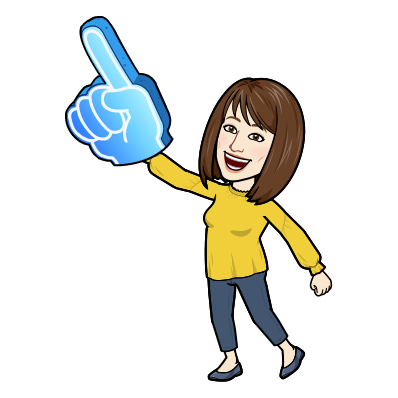 Zadnjič smo obravnavali pesem iz OBSREDOZEMSKIH POKRAJIN v Sloveniji. 

Katera je pesem je že to?
BRAVO!
To je pesem SOLINAR MATIJA.

Odpri SDZ na strani 55. Orientiraj se v notnem zapisu pesmi tako, da v zvezek odgovoriš na spodnja vprašanja.
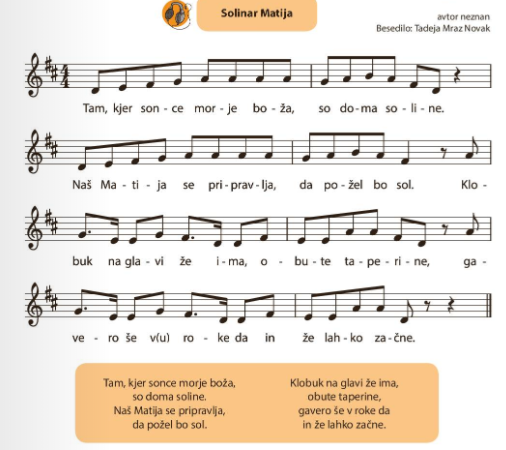 Koliko taktov ima pesem?
V katerem taktu se nahaja končaj?
Kdo je avtor besedila?
Kdo je avtor melodije?
Kakšen je naslov pesmi?
V kakšnem taktovskem načinu je zapisana pesem?
Katere notne vrednosti prepoznamo v posameznem taktu?
Katere note se v pesmi največkrat ponavljajo?
V katerem taktu se nahaja pavza? Katera pavza?
3. nalogo v SDZ na strani 56 bomo naredili, ko se vrnemo v šolske klopi.
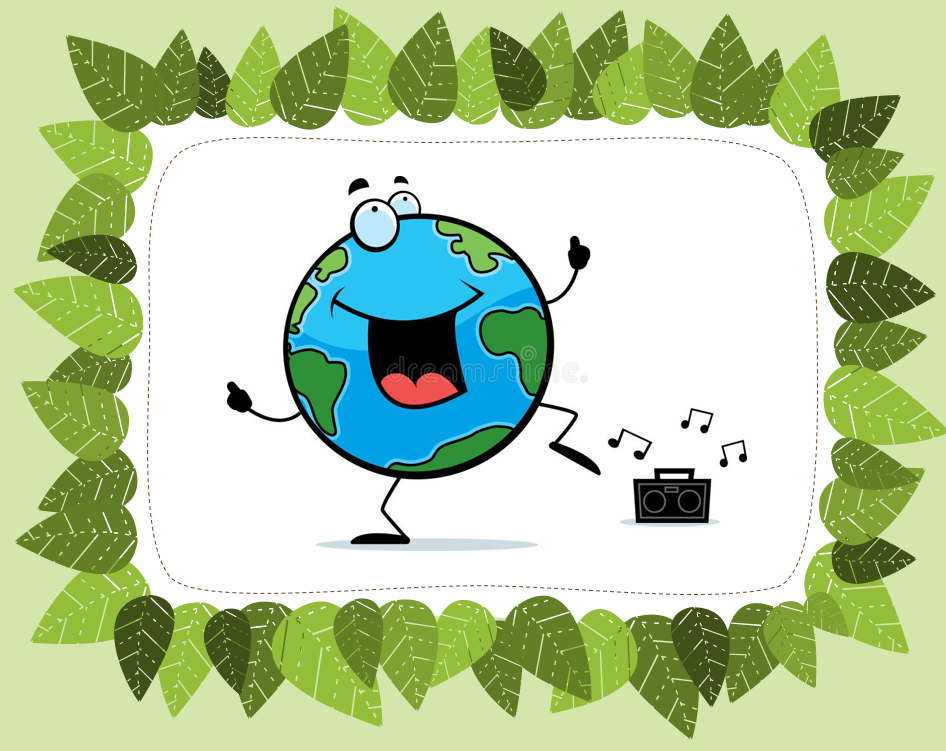 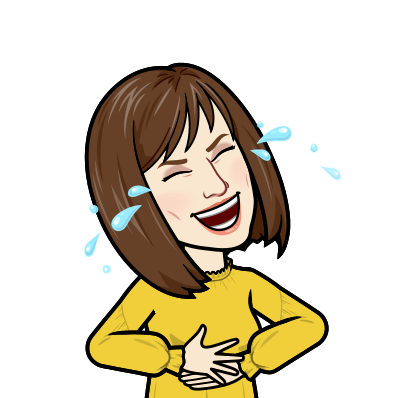 Haha, ta je pa dobra. 
Da bi Zemlja takole plesala!
Zagotovo si že slišal/-la staro slovensko popevko ZEMLJA PLEŠE. Če ne, odpri SDZ na strani 57.
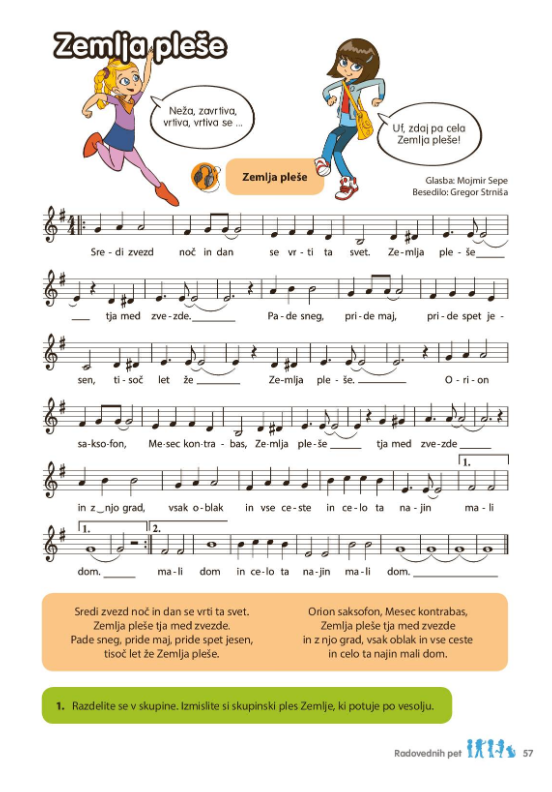 1. Preberi si pesem v SDZ na strani 57. 



2. V interaktivnem gradivu klikni na




3.
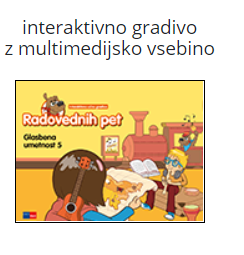 1. KLIK
3. KLIK
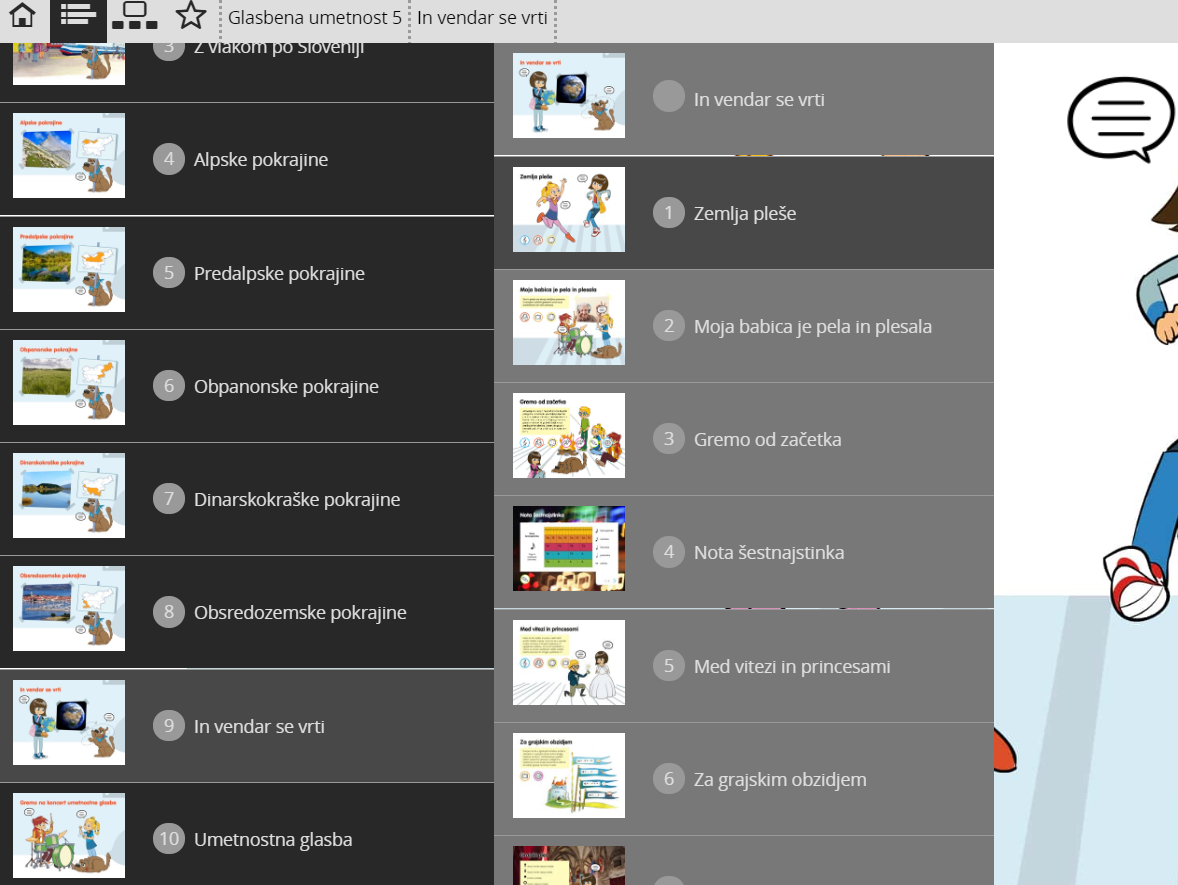 2. KLIK
4.
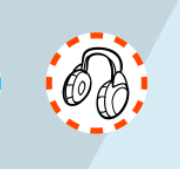 Pesem poslušaj, nato se jo nauči. Spodaj imaš tudi besedilo.
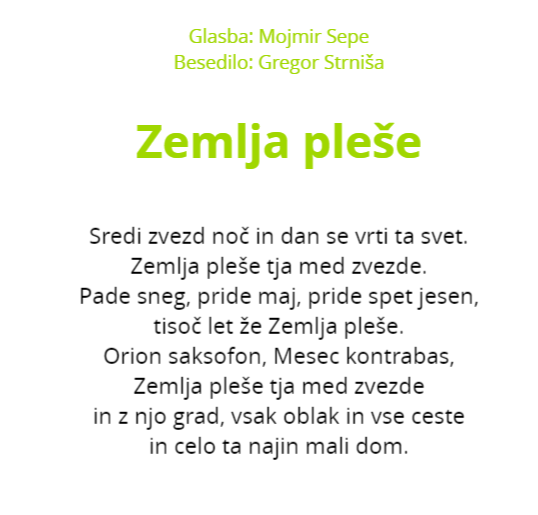 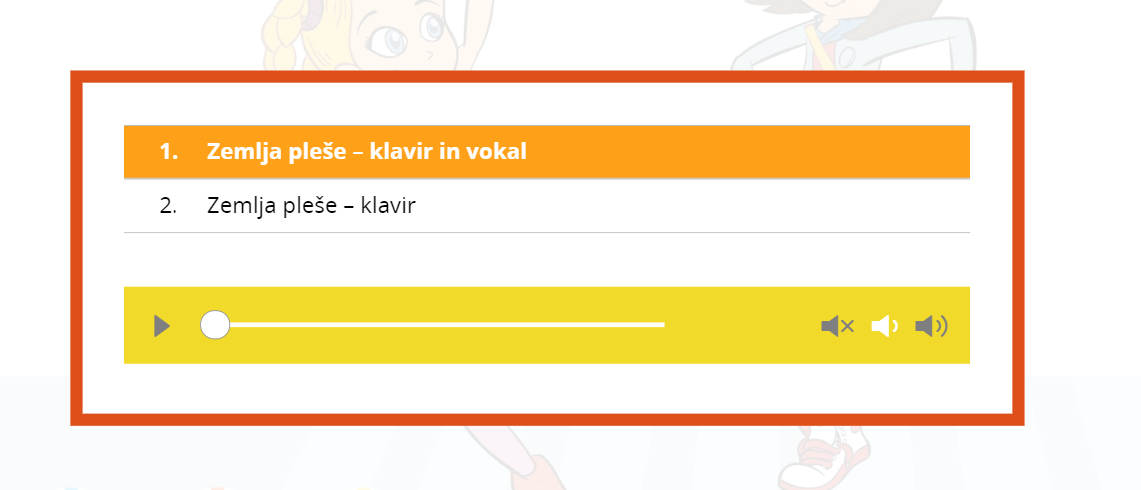 Če klikneš na Zemlja pleše – klavir, se lahko z družino igrate tudi karaoke. Poskusite, zabavno bo! 
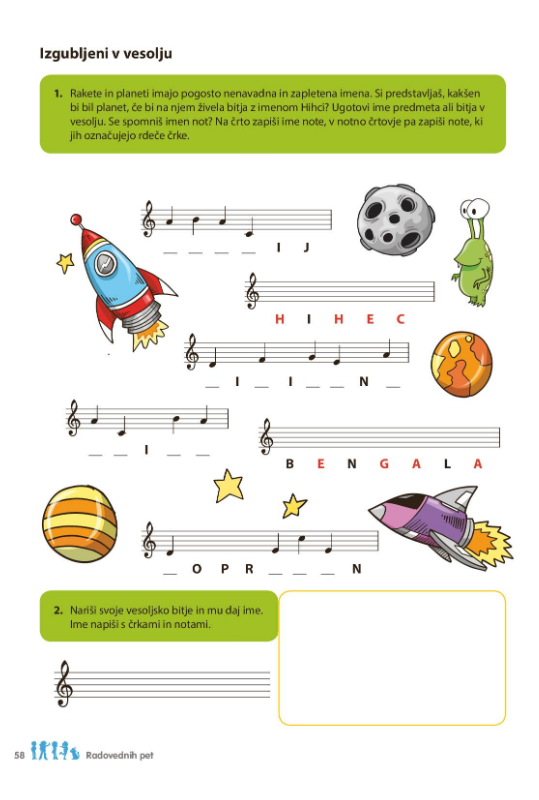 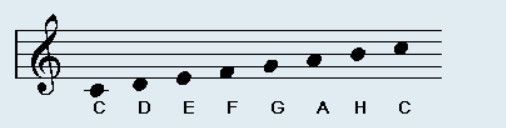 Za konec naredi 1. in 2. nalogo na strani 58.

Se še spomniš TONSKE ABECEDE? Kje ležijo posamezni toni? Vse to boš potreboval/-la, da boš uspešno ugotovil/-la imena predmetov ali bitij v vesolju. 

Da ne bo pretežko, sem zgoraj dodala pomoč 
ZDAJ VEŠ, ZAKAJ ZEMLJA NA PRVEM DIAPOZITIVU PLEŠE OB RADIU 
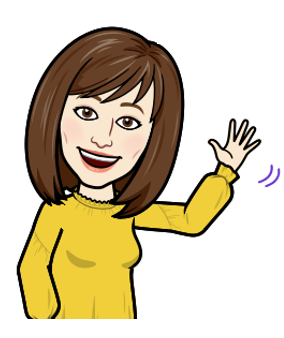 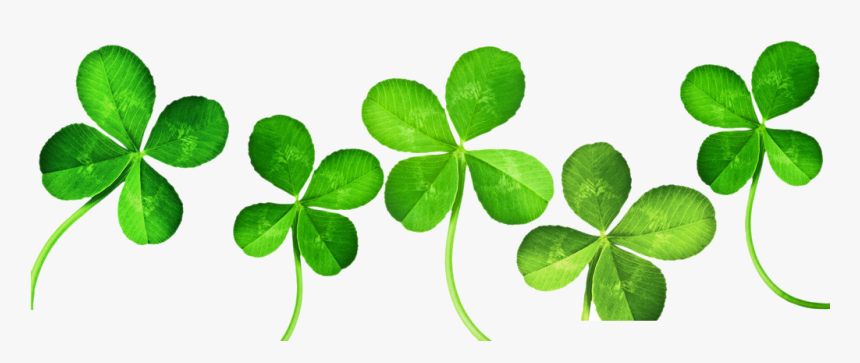 SREČNO! Učiteljica glasbe, Ana

Če česa ne razumeš mi lahko ti ali tvoji starši pišejo na:  ana.banovec@os-loka-crnomelj.si